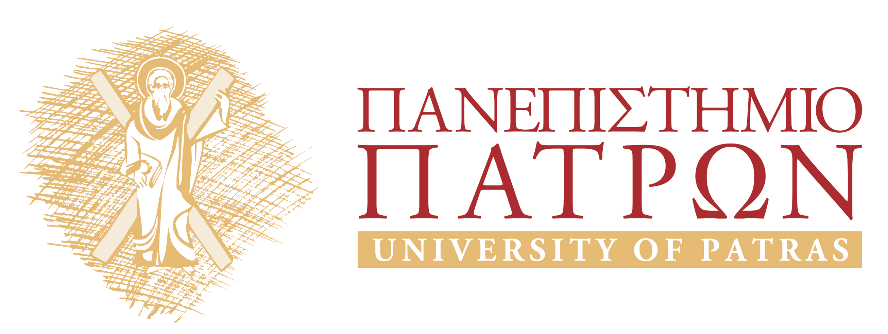 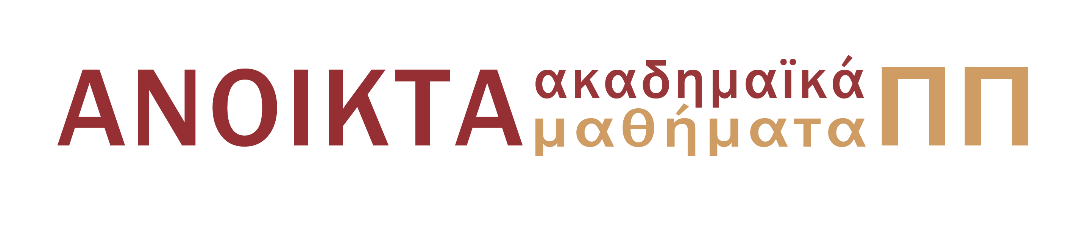 ΑΝΑΛΥΣΗ ΜΕΤΑΦΟΡΩΝ II
Ενότητα 5: Μέθοδος Convex Combinations

Διδάσκων: Γεώργιος Στεφανίδης
Πολυτεχνική Σχολή
Τμήμα Πολιτικών Μηχανικών
Σκοπός ενότητας
Σκοπός της ενότητας αυτής αποτελεί η γνωριμία με τη μέθοδο ανάλυσης των μεταφορών Convex Combinations.
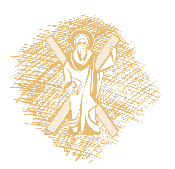 2
Βήματα Μεθόδου «Convex Combinations» [1/4]
Ξεκινάμε με άδειο δίκτυο.

0)                              

All-Or-Nothing
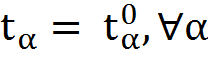 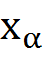 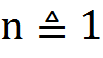 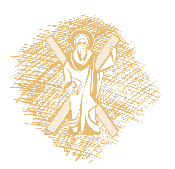 3
Βήματα Μεθόδου «Convex Combinations» [2/4]
Ενημέρωση   


2)  Εξαγωγή κατεύθυνσης
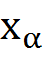 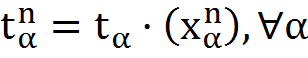  All-Or-Nothing  
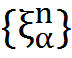 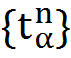 ροή
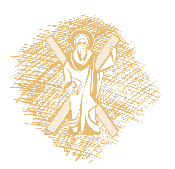 4
Βήματα Μεθόδου «Convex Combinations» [3/4]
3) Έρευνα κατεύθυνσης
     Να βρεθεί          έτσι ώστε:
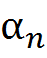 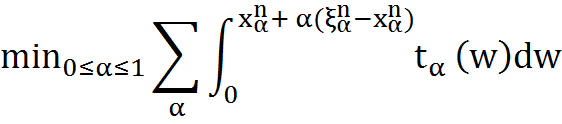 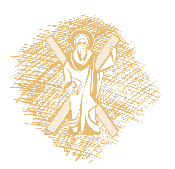 5
Βήματα Μεθόδου «Convex Combinations» [4/4]
Κίνηση


(ίδια λύση 2-3 φορές)

Αν ΙΣΟΡΡΟΠΙΑ       STOP
Αν ΟΧΙ,                               (1)
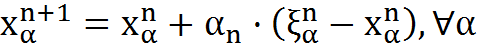 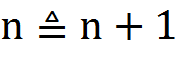 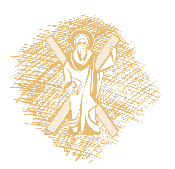 6
Εφαρμογή  Μεθόδου «Convex Combinations» [1/5]
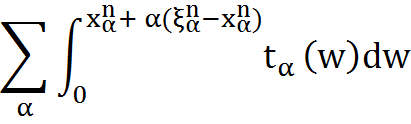 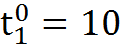 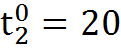 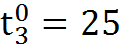 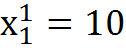 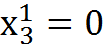 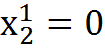 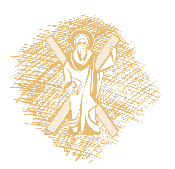 7
Εφαρμογή  Μεθόδου «Convex Combinations» [2/5]
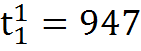 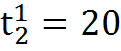 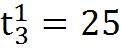 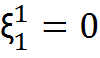 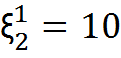 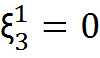 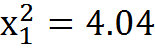 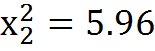 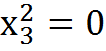 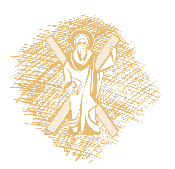 8
Εφαρμογή  Μεθόδου «Convex Combinations» [3/5]
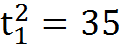 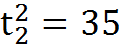 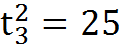 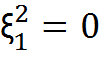 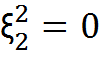 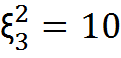 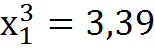 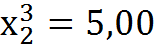 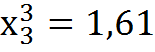 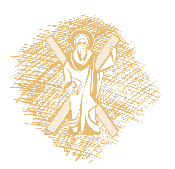 9
Εφαρμογή  Μεθόδου «Convex Combinations» [4/5]
Βλέπουμε ότι με 2 επαναλήψεις η μέθοδος συγκλίνει.

Στη δεύτερη κίνηση έχουν αποκτήσει τιμή και τα τρία x και τα ποσοστά α έχουν έρθει πολύ κοντά.
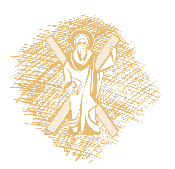 10
Εφαρμογή  Μεθόδου «Convex Combinations» [5/5]
* Από το 0 στο 1 έχω 1 ολοκλήρωμα, γιατί έχω μόνο το                  :


* Από το 1  στο 2 έχω 2 ολοκληρώματα, γιατί                                
έχω                      και                    .
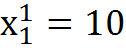 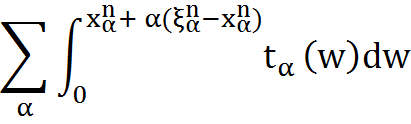 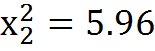 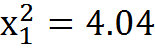 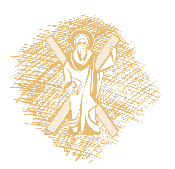 11
Πλεονεκτήματα Μεθόδου «Convex Combinations»
Η μέθοδος αυτή συγκλίνει, μπορεί δηλαδή να οδηγήσει στην ισορροπία.

Η λύση που προκύπτει είναι γρήγορη και ρεαλιστική.
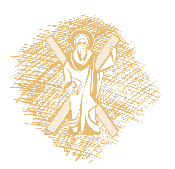 12
Μειονεκτήματα Μεθόδου «Convex Combinations»
Σαν μειονέκτημα θα λέγαμε ότι είναι δύσκολη υπολογιστικά, γιατί απαιτεί τον υπολογισμό ολοκληρώματος.
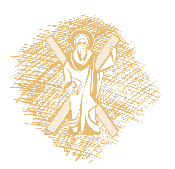 13
Τέλος Ενότητας
Χρηματοδότηση
Το παρόν εκπαιδευτικό υλικό έχει αναπτυχθεί στo πλαίσιo του εκπαιδευτικού έργου του διδάσκοντα.
Το έργο «Ανοικτά Ακαδημαϊκά Μαθήματα στο Πανεπιστήμιο Αθηνών» έχει χρηματοδοτήσει μόνο την αναδιαμόρφωση του εκπαιδευτικού υλικού. 
Το έργο υλοποιείται στο πλαίσιο του Επιχειρησιακού Προγράμματος «Εκπαίδευση και Δια Βίου Μάθηση» και συγχρηματοδοτείται από την Ευρωπαϊκή Ένωση (Ευρωπαϊκό Κοινωνικό Ταμείο) και από εθνικούς πόρους.
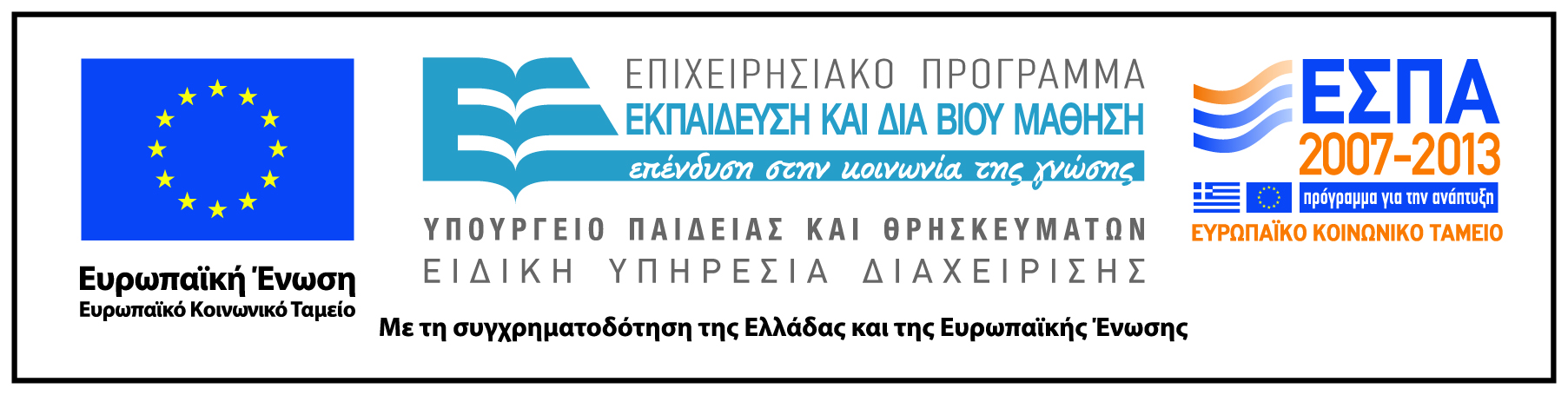 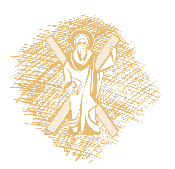 15
Σημείωμα Ιστορικού Εκδόσεων Έργου
Το παρόν έργο αποτελεί την έκδοση 1.0 και δεν έχουν προηγηθεί άλλες εκδόσεις.
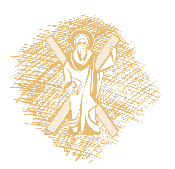 16
Σημείωμα Αναφοράς
Copyright Πανεπιστήμιο Πατρών, Πολυτεχνική Σχολή, Τμήμα Πολιτικών Μηχανικών, Διδάσκων: Γεώργιος Στεφανίδης. «Ανάλυση Μεταφορών ΙΙ. Ενότητα 5 : Μέθοδος Convex Combinations». Έκδοση: 1.0. Πάτρα 2015. Διαθέσιμο από τη δικτυακή διεύθυνση:   https://eclass.upatras.gr/courses/CIV1697/
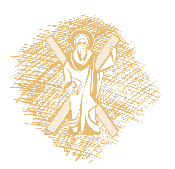 17
Σημείωμα Αδειοδότησης
Το παρόν υλικό διατίθεται με τους όρους της άδειας χρήσης Creative Commons Αναφορά, Μη Εμπορική Χρήση, Μη παράγωγα έργα 4.0 [1] ή μεταγενέστερη, Διεθνής Έκδοση. Εξαιρούνται τα αυτοτελή έργα τρίτων π.χ. φωτογραφίες, διαγράμματα κ.λ.π., τα οποία εμπεριέχονται σε αυτό και τα οποία αναφέρονται μαζί με τους όρους χρήσης τους στο «Σημείωμα Χρήσης Έργων Τρίτων».
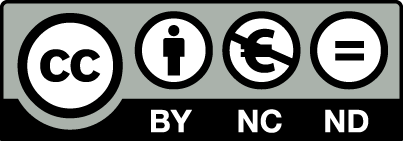 [1] http://creativecommons.org/licenses/by-nc-sa/4.0/
Σύμφωνα με αυτήν την άδεια ο δικαιούχος σας δίνει το δικαίωμα να:
Μοιραστείτε — αντιγράψετε και αναδιανέμετε το υλικό
Υπό τους ακόλουθους όρους:
Αναφορά Δημιουργού — Θα πρέπει να καταχωρίσετε αναφορά στο δημιουργό , με σύνδεσμο της άδειας
Μη εμπορική χρήση — Δεν μπορείτε να χρησιμοποιήσετε το υλικό για εμπορικούς σκοπούς
Μη παράγωγα έργα – Μπορείτε να αναδιανείμετε το υλικό ως έχει, χωρίς να προβείτε σε αλλαγές (ανάμιξη, τροποποίηση)
18
Διατήρηση Σημειωμάτων
Οποιαδήποτε αναπαραγωγή ή διασκευή του υλικού θα πρέπει να συμπεριλαμβάνει:
το Σημείωμα Αναφοράς
το Σημείωμα Αδειοδότησης
τη δήλωση Διατήρησης Σημειωμάτων
το Σημείωμα Χρήσης Έργων Τρίτων (εφόσον υπάρχει)
μαζί με τους συνοδευόμενους υπερσυνδέσμους.
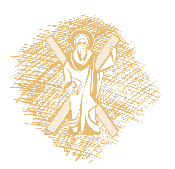 19